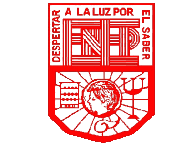 ESCUELA NORMAL DE EDUCACION PREESCOLAR
Licenciatura en educación preescolar
Ciclo escolar 2020 – 2021
Estrategias de expresión corporal y danza en el preescolar 
“EVIDENCIA II”
Maestro:  Manuel Federico Rodríguez Aguilar 
Briseida Guadalupe Medrano Gallegos #11
Competencias profesionales:
Emplea la evaluación para intervenir en los diferentes ámbitos y momentos de la tarea educativa para mejorar los aprendizajes de sus alumnos.
Integra recursos de la investigación educativa para enriquecer su práctica profesional, expresando su interés por el conocimiento, la ciencia y la mejora de la educación.
Sexto semestre sección A
30 de junio del 2021 
Saltillo, Coahuila
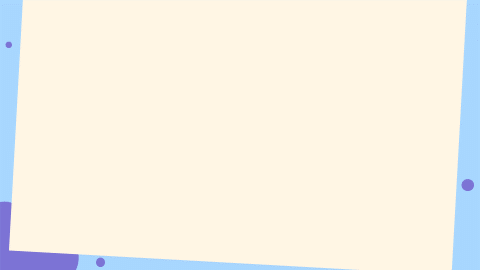 E
S
P
A
C
I 
O
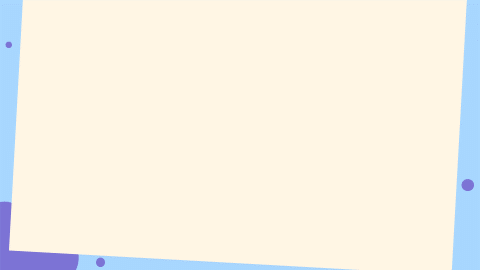 MO
V
I
M
I
E
N
T
O
Cuestionar a los alumnos para que trabajen de forma individual: ¿Quién puede? - Girar el aro con el cuello, con las manos, con los pies. - Rodar el aro hacia diferentes direcciones. - Desplazarse rodando un aro. - Rodar el aro y correr para ganarle. - Lanzar el aro en forma vertical tratar de atraparlo con las dos manos. - Lanzar el aro en forma vertical y tratar de atraparlo con una mano. - Lanzar el aro en forma horizontal y tratar de atraparlo con dos manos. - Lanzar el aro en forma horizontal y tratar de atraparlo con una sola mano.
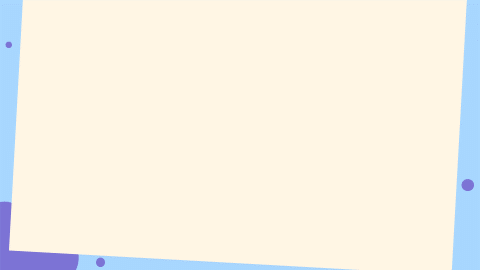 Formas 
Básicas 
de 
Locomoción
n
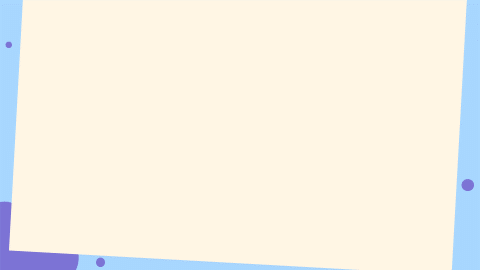 D
A
N
Z
A